COST COMPARISONOPEN-SOURCE SOFTWARE VS. PRORIETARY SOFTWARE
4176 SEMINAR AUS BIS
ALEKSANDRA STOJKOVIC
DERZEITIGE STAND
Recherchephase: Literatursuche (Internet, Datenbanken)
Texte ordnen und analysieren  relevante Seiten/Abschnitte kennzeichnen 
Schreibphase: Einleitung, 1. Kapitel: Open Source Software => Definition & Geschichte

BIS ZUM NÄCHSTEN TERMIN
Recherchephase
Schreibphase: 1. Kapitel: Open Source Software => Beispiele, Vorteile & Nachteile
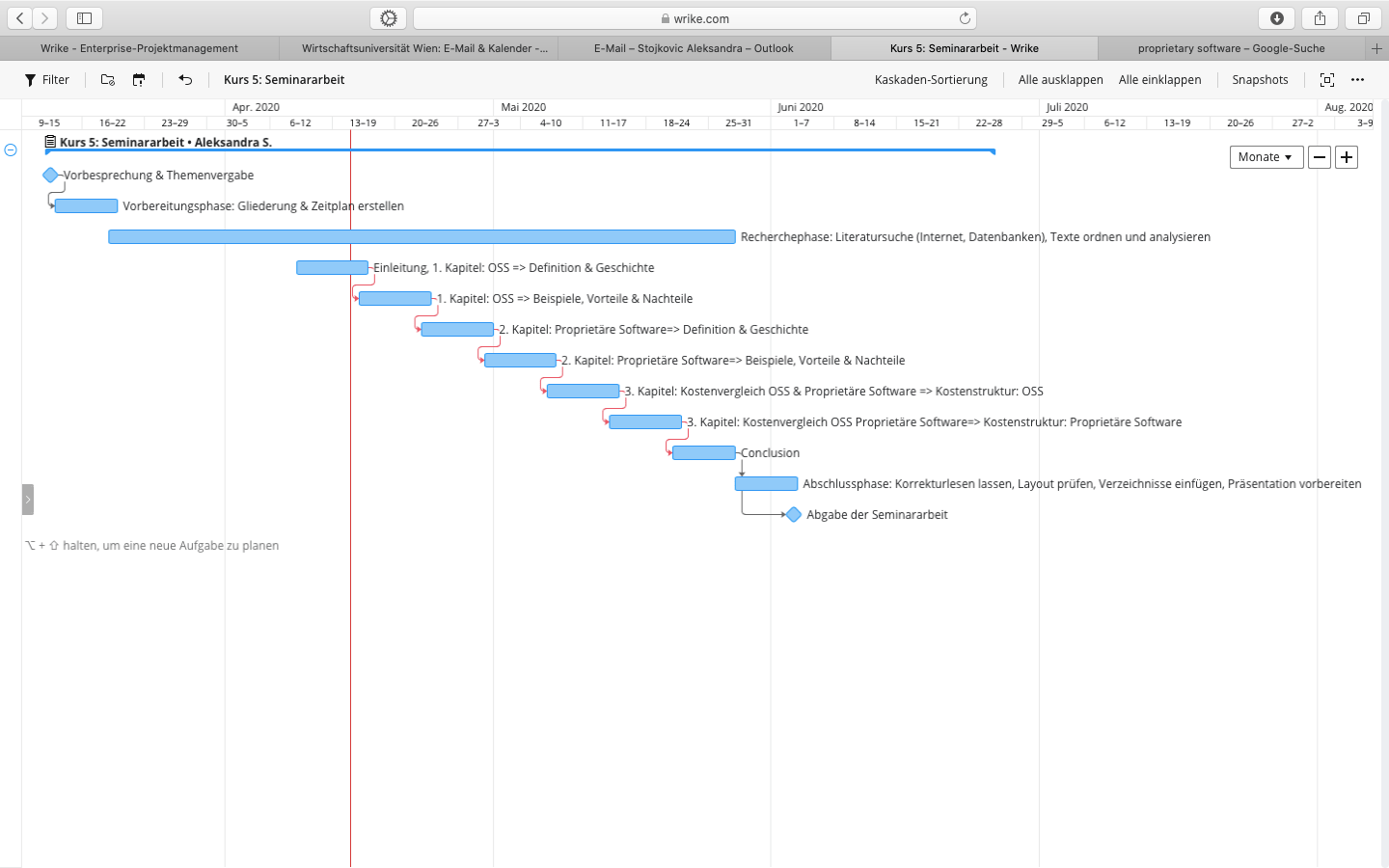